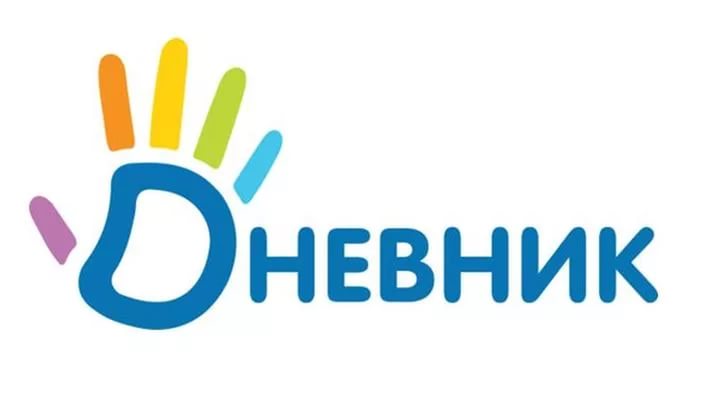 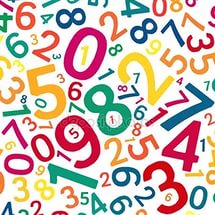 Примеры комбинаторных задач
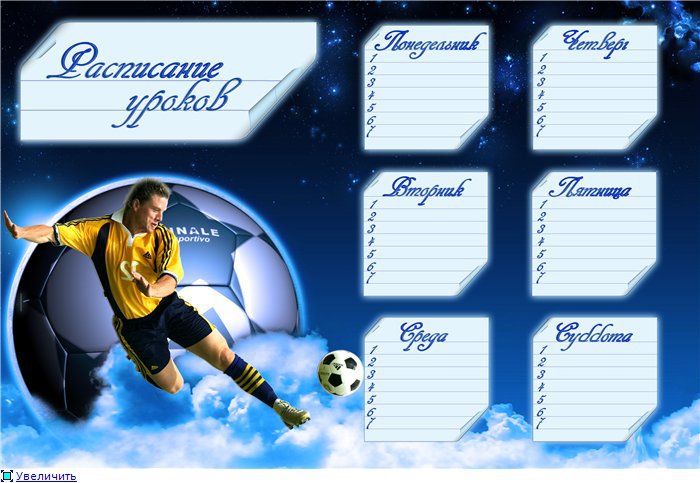 9 класс
Prezentacii.com
Каждый выбирает для себяЖенщину, религию, дорогу.Дьяволу служить или пророку -Каждый выбирает для себя…Ю. Д. Левитанский
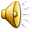 Проверка домашней работы
1)b1= b2:q=6 : (-2)= -3
S5=
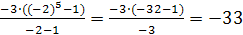 2)b3= b1  q2
b1= b3 : q2=-18 :32=-18:9=-2
S5=
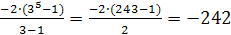 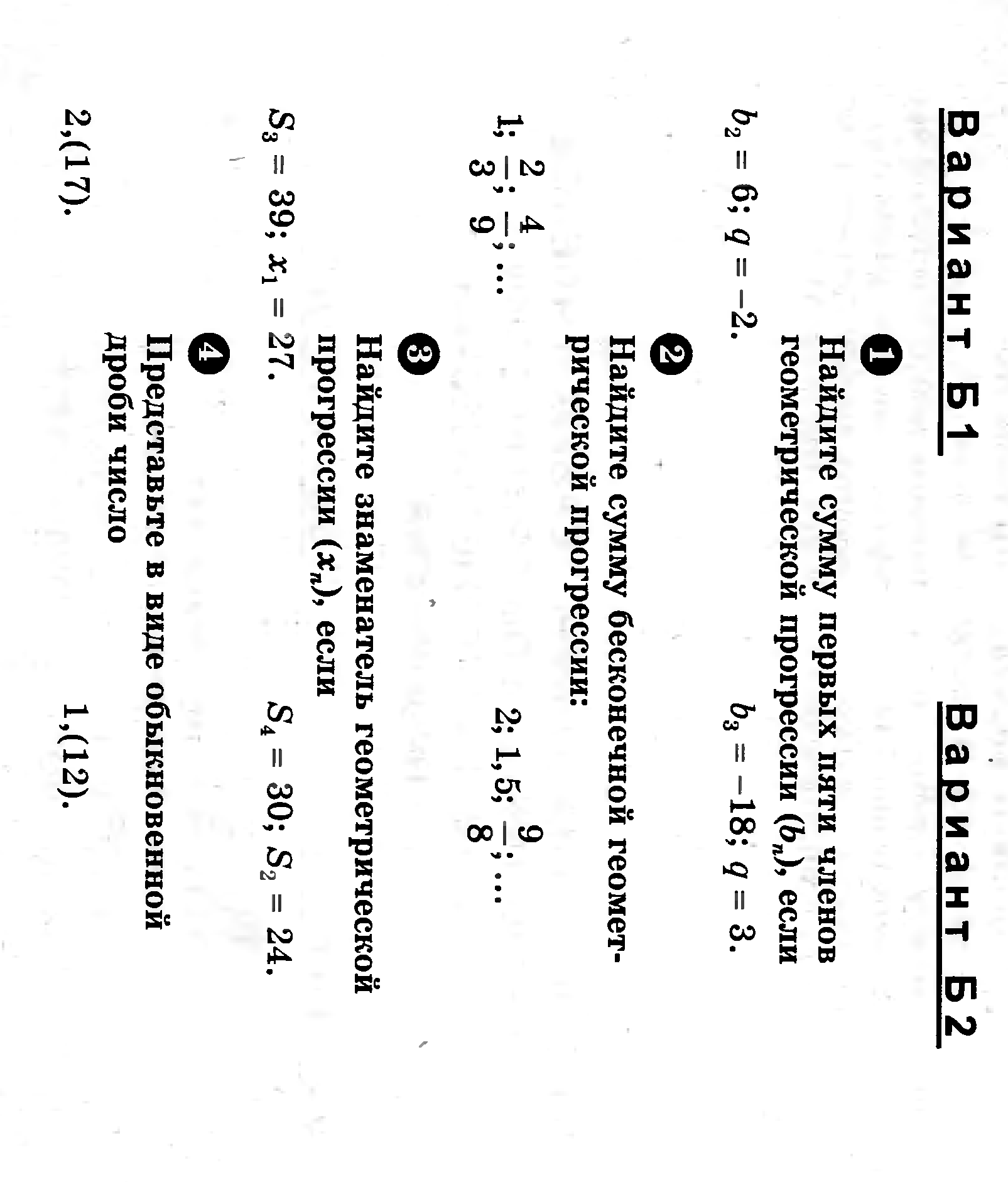 Проверка домашней работы
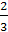 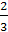 1)q= b2 : b1=   :1=

S=
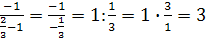 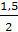 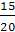 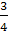 2)q= b2 : b1=1,5:2=        =       =
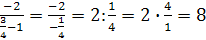 S=
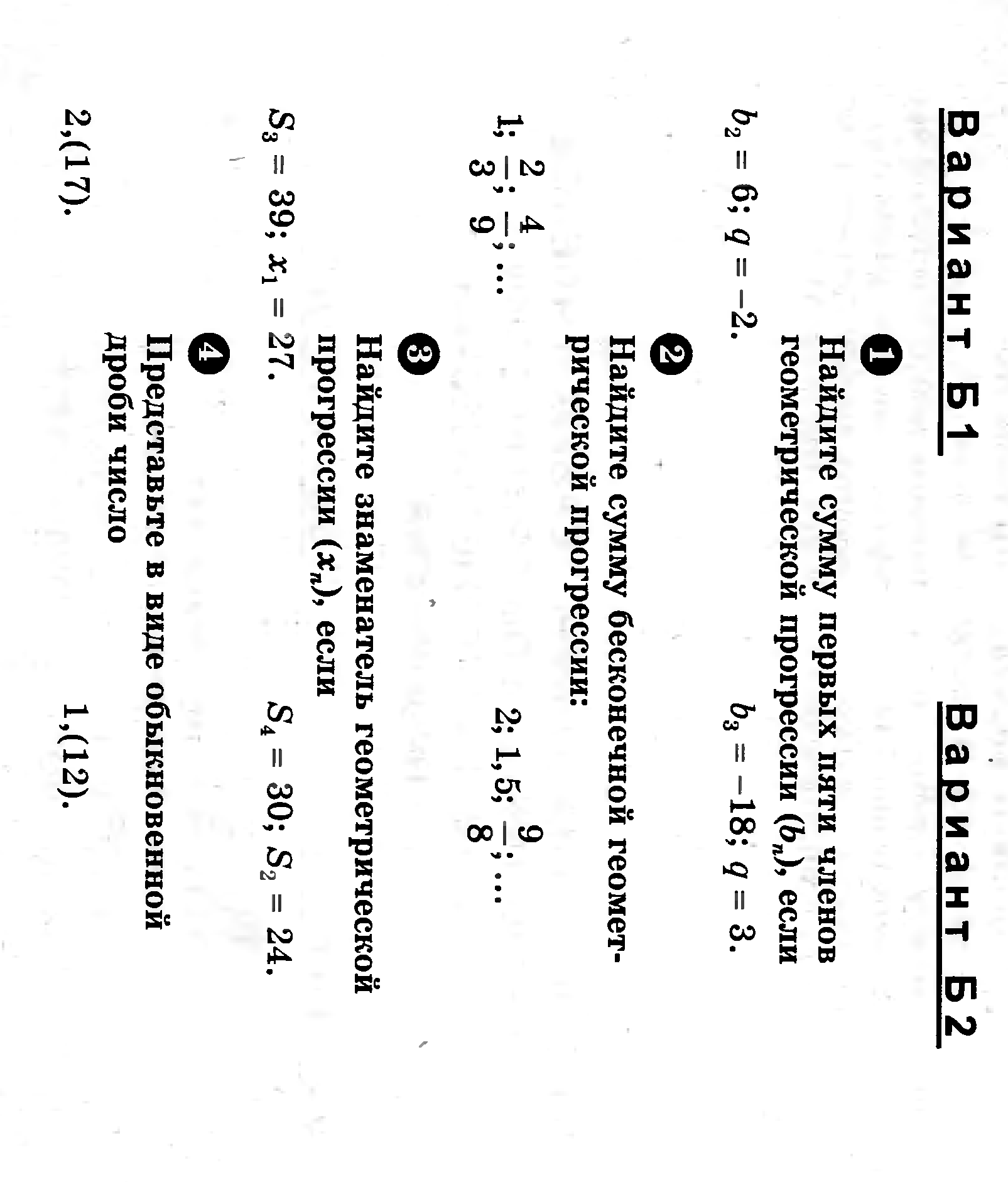 Проверка домашней работы
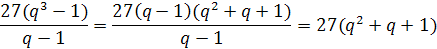 1)S3=

   
     9q2+9q-4=0
            D=81+144=225>0, 2 к.
            q1=                  ;   q2=                 -пост.                  
 корень, т.к. S3>0
             Ответ:
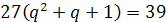 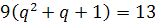 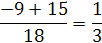 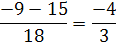 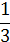 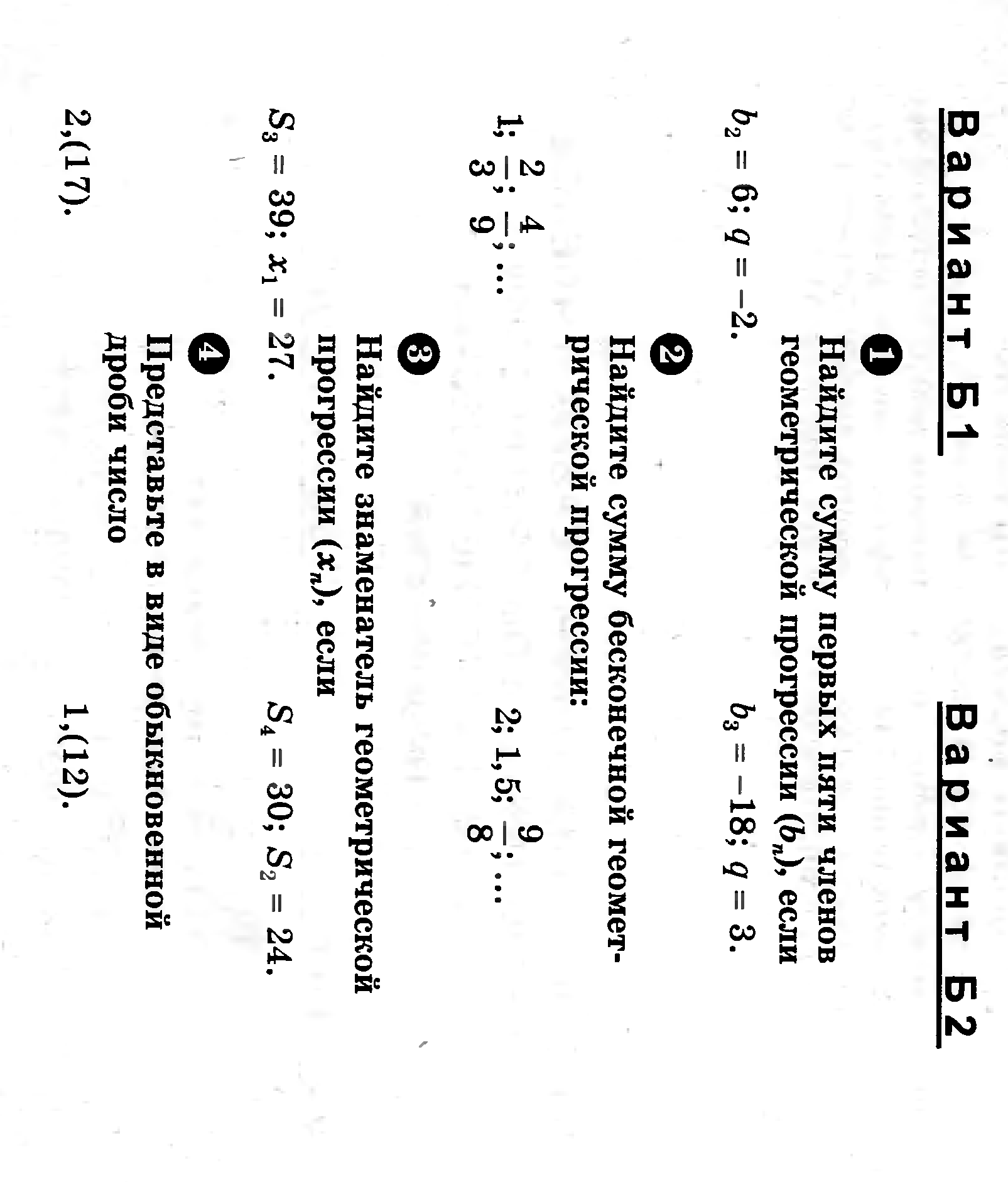 Проверка домашней работы
2)
1)
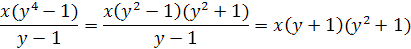 2)S4=

S2=

                
                   x=

                                        4y2=1, y1=  ; y2=-
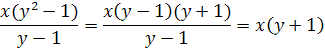 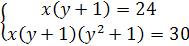 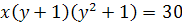 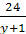 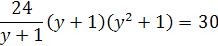 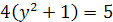 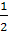 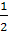 Проверка домашней работы
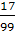 1)2,(17)= 2+ 0,17+0,0017+0,000017+…= 2
q= b2 : b1=0,0017:0,17=0,01

S=
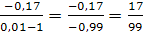 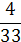 2)1,(12)= 1+ 0,12+0,0012+0,000012+…=1
q= b2 : b1=0,0012:0,12=0,01
S=
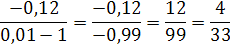 Решить задачи
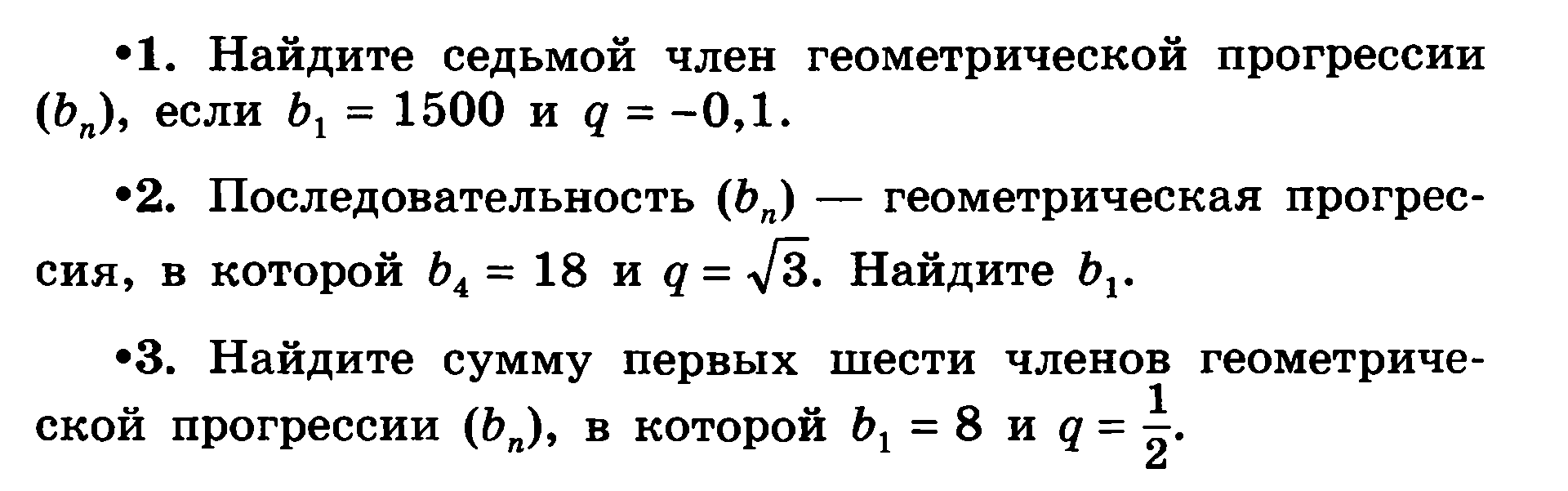 Prezentacii.com
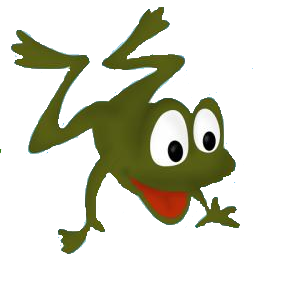 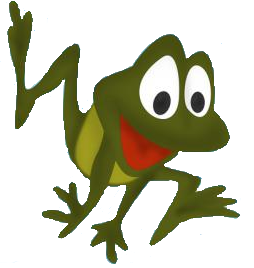 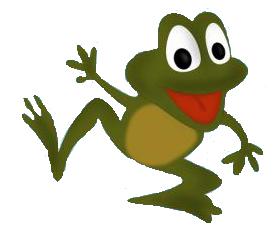 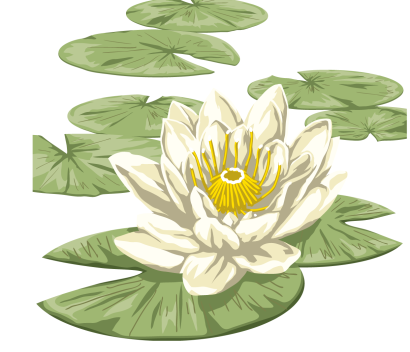 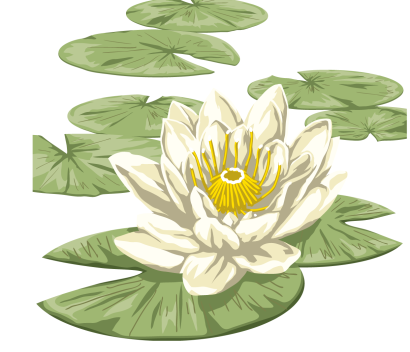 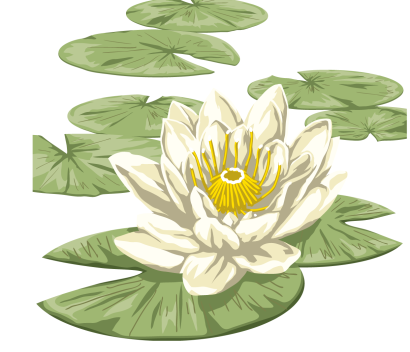 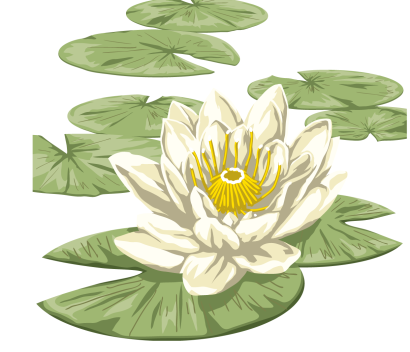 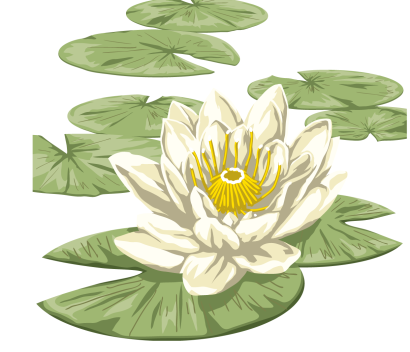 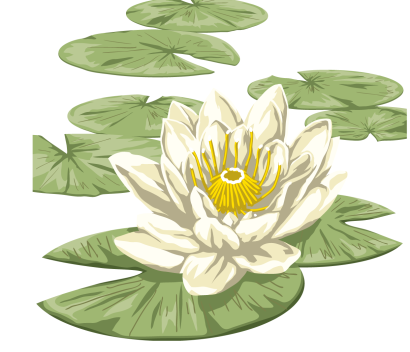 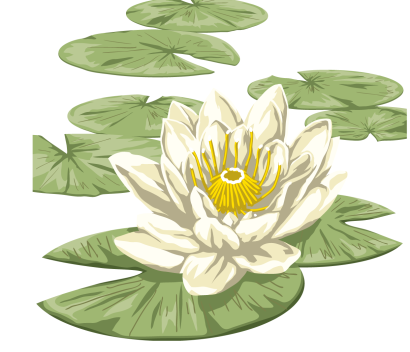 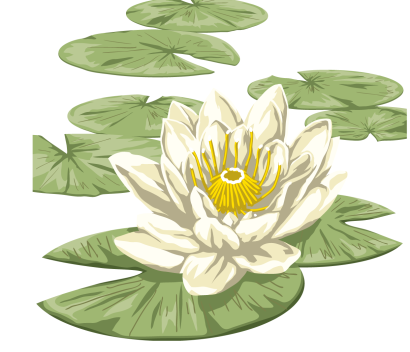 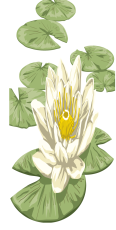 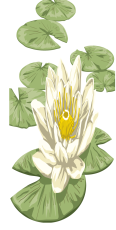 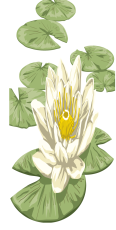 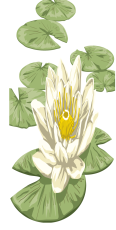 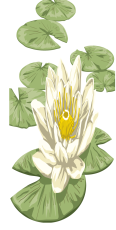 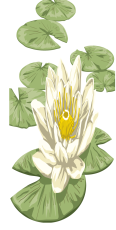 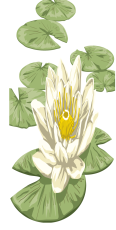 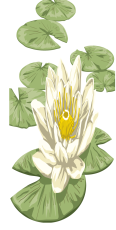 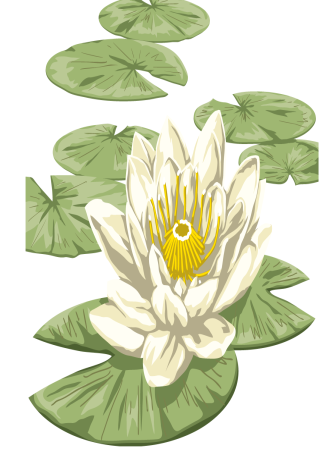 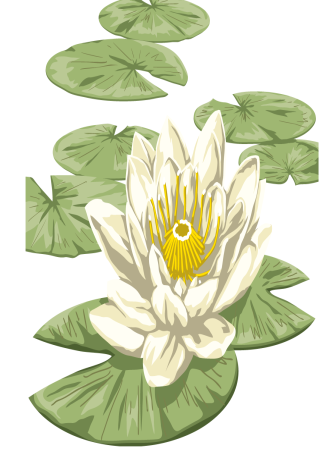 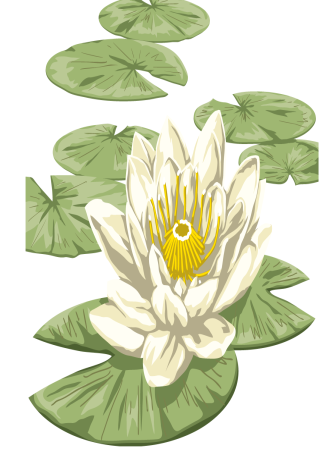 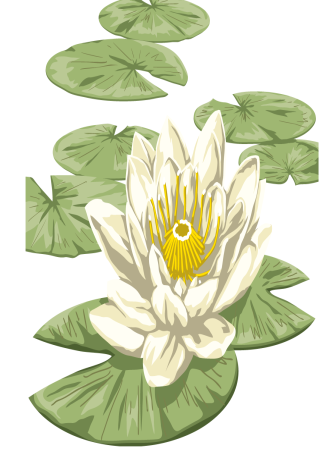 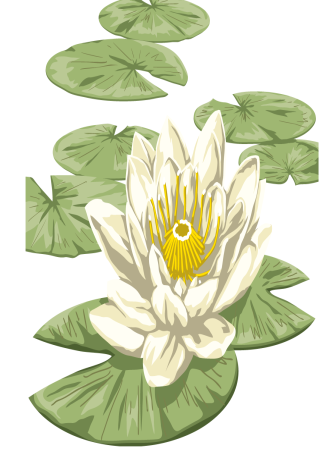 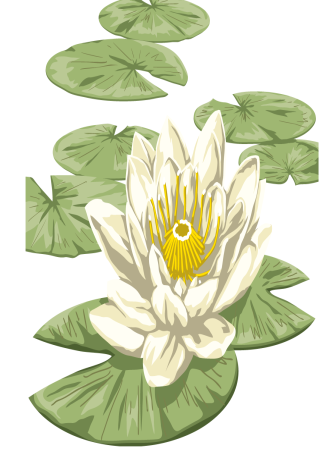 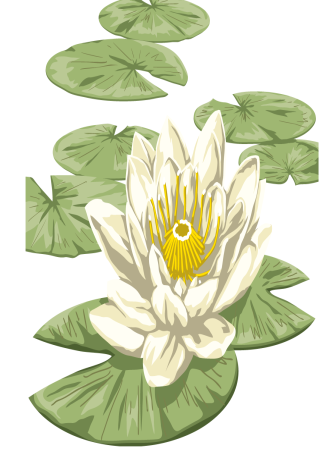 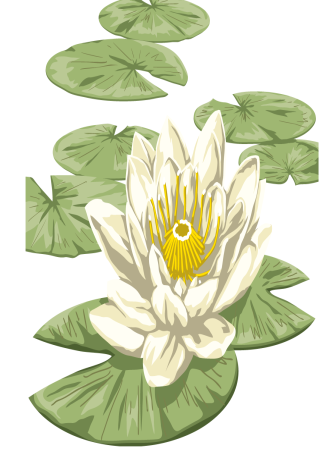 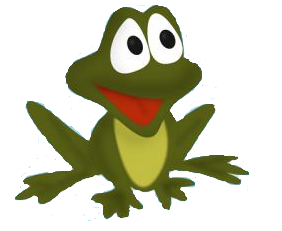 Береги
зрение!
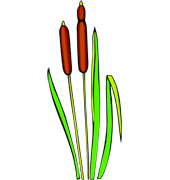 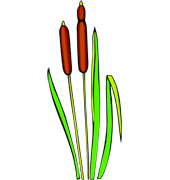 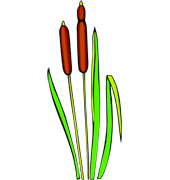 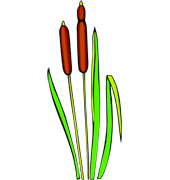 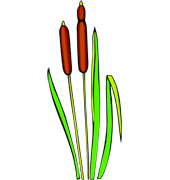 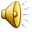 Комбинаторика.
Комбинаторика – это раздел
 математики, в котором изучаются 
вопросы выбора или  расположения
 элементов множества в 
соответствии с заданными правилами.
Комбинаторика рассматривает конечные множества.
1. Метод перебора вариантов.
Пример 1
Из группы теннисистов, в которую входят 
Иванов, Петров, Миронов, Васин, тренер 
для участия в соревнованиях выбирает пару. 
Сколькими способами можно выбрать пару?
Методы перебора
(дерево возможных вариантов).
Из цифр 2, 4, 7 составить трёхзначное число, в котором 
ни одна цифра не может повторяться более двух раз. 
а)Сколько таких чисел начинается с 2? 
б) Сколько всего таких чисел можно составить?
Пример 2
Дерево возможных вариантов!
2
построим дерево возможных вариантов, 
если первая цифра числа 2
224
227
242
272
24
27
22
244
224
227
242
244
247
272
274
277
277
а)Ответ: 8 чисел.
б)Ответ: 24 числа.
2.Правило умножения.
На завтрак можно выбрать булочку, кекс, пряники или печенье, запить можно чаем, соком или кефиром. Сколько вариантов завтрака есть?
булочка
кекс
пряники
печенье
х/б
изд.
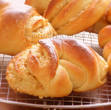 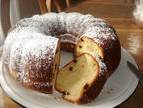 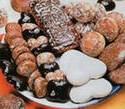 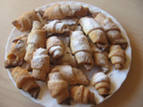 Для того, чтобы найти число 
всех возможных исходов 
(вариантов) независимого 
проведения двух испытаний
А и В, надо перемножить число
 всех исходов испытания А на 
число всех исходов испытания В
напитки
чай
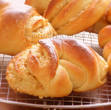 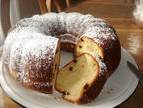 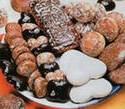 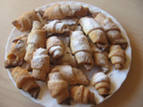 печенье
пряники
кекс
булочка
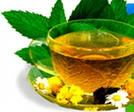 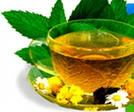 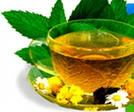 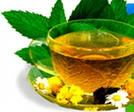 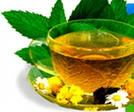 чай
чай
чай
чай
сок
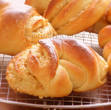 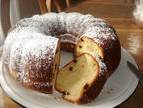 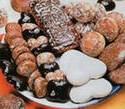 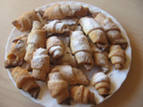 пряники
булочка
печенье
кекс
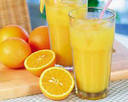 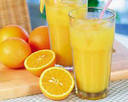 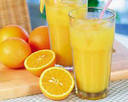 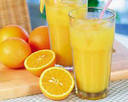 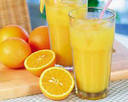 сок
сок
сок
сок
кефир
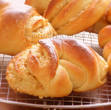 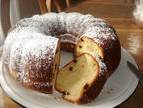 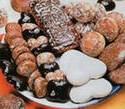 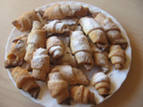 булочка
пряники
кекс
печенье
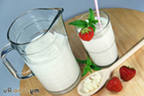 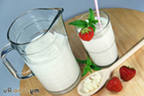 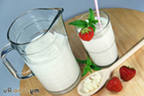 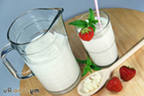 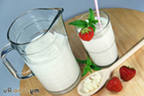 кефир
кефир
кефир
кефир
Испытание А имеет 3 варианта (исхода), а испытание В-4, всего вариантов
 независимых испытаний А и В 3•4=12.
Выбор напитка- испытание А
Выбор хл./бул. изделия.- испытание В
3. Факториал.
Произведение подряд идущих первых n натуральных чисел обозначают n! и называют «эн факториал»:
 n!=1•2•3•…•(n-1)•n.
Удобная формула!!!
2!=
1•2=
2
n!=(n-1)!•n
3!=
1•2•3=
6
1•2•3•4=
24
4!=
5!=
1•2•3•4•5=
120
6!=
1•2•3•4•5•6=
720
7!=
1•2•3•4•5•6•7=
5040
Работа в группах
Из чисел 1, 5, 9 составить трёхзначное  число
а)Сколько таких чисел без повторяющихся цифр? 
б) Сколько всего таких чисел можно составить?
2. «Этот вечер свободный можно так провести…» (А. Кушнер): пойти прогуляться к реке, на площадь или в парк и потом пойти в гости к  Вите или  к Вике. А можно остаться дома, сначала посмотреть телевизор или почитать книжку, потом поиграть с братом или разобраться наконец у себя на столе. Нарисовать дерево возможных вариантов.
3. В закрытом  ящике три неразличимых на ощупь шара: два белых и один чёрный. При вытаскивании чёрного шара, его возвращают обратно, а  вытащенный белый шар откладывают в сторону. Такую операцию  производят 3 раза подряд. а) Нарисовать дерево возможных вариантов.
б)В скольких случаях будут вытаскиваться шары одного цвета? в) В скольких случаях среди вытащенных шаров белых будет больше?
Работа в группах
4. В комнате 3 лампочки. Сколько имеется различных вариантов освещения комнаты, включая случай, когда все лампочки не горят.
5.В 9 классе в среду 7 уроков: алгебра, химия, литература, русский язык, английский язык, биология и физкультура. Сколько вариантов расписания можно составить?
6. Сколькими способами  4 вора  могут по одному разбежаться на все 4 стороны.
7. В семье 6 человек, а за столом в кухне 6 стульев. Было решено каждый вечер перед ужином рассаживаться на эти  6 стульев по-новому. Сколько дней члены семьи смогут делать это без повторений?
Из чисел 1, 5, 9 составить трёхзначное
 число без повторяющихся цифр.
1
5
9
159
195
519
591
915
951
2 комбинации
2 комбинации
2 комбинации
Всего 2•3=6 комбинаций.
«Этот вечер свободный можно так провести…» (А. Кушнер):
пойти прогуляться к реке, на площадь или в парк и потом пойти в гости к  Вите или  к Вике. А можно остаться дома,
сначала посмотреть телевизор или почитать книжку, потом поиграть с братом или разобраться наконец у себя на столе. Нарисовать дерево возможных вариантов.
Вечер
Прогулка
Дом
Река
Площадь
Парк
ТВ
Книжка
Витя
Вика
Витя
Вика
Витя
Вика
Брат
Стол
Брат
Стол
В закрытом  ящике три неразличимых на ощупь шара: два
белых и один чёрный. При вытаскивании чёрного шара, его возвращают обратно, а вытащенный белый шар откладывают в сторону. Такую операцию производят 3 раза подряд. а) Нарисовать дерево возможных вариантов.
б)В скольких случаях будут вытаскиваться шары одного цвета? в) В скольких случаях среди вытащенных шаров белых будет больше?
ББЧ
Ч
Б
ББЧ
БЧ
Ч
Б
Ч
Б
ББЧ
БЧ
БЧ
Ч
Ч
Б
Ч
Б
Ч
Б
Ч
ББЧ
БЧ
БЧ
Ч
БЧ
Ч
Ч
В комнате 3 лампочки. Сколько имеется различных вариантов освещения комнаты, включая случай, когда все лампочки не горят.
1 способ: метод перебора 
исходов (вариантов)
1 лампочка
+
-
2 лампочка
2 лампочка
+
+
-
-
3 лампочка
3 лампочка
3 лампочка
3 лампочка
+
-
+
-
+
-
+
-
+++
++-
+-+
+--
-++
-+-
--+
---
2 способ: правило умножения.
Испытание А- действие 1 лампочки, испытание В-действие 2 лампочки, 
испытание С-действие 3 лампочки.
У каждого испытания 2 исхода: «горит» и «не горит»
Всего исходов: 2•2•2=8
В 9 классе в среду 7 уроков: алгебра, химия, литература,
русский язык, английский язык, биология и физкультура. 
Сколько вариантов расписания можно составить?
Расставляем предметы по порядку
Всего вариантов расписания
1•2•3•4•5•6•7=
7!=
Алгебра
7
=5040
Химия
6
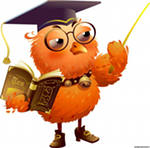 Литература
5
Русский язык
4
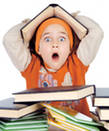 Английский язык
3
Биология
2
Физкультура
1
Их разыскивает полиция…
Сколькими способами  4 вора  могут по одному разбежаться на все 4 стороны.
N
1
4
3
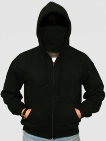 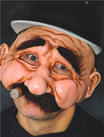 1
3
1•2•3•4=4!=24
W
Банк
O
2
4
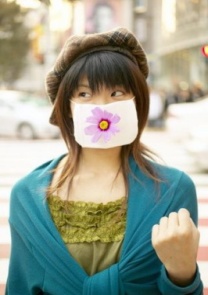 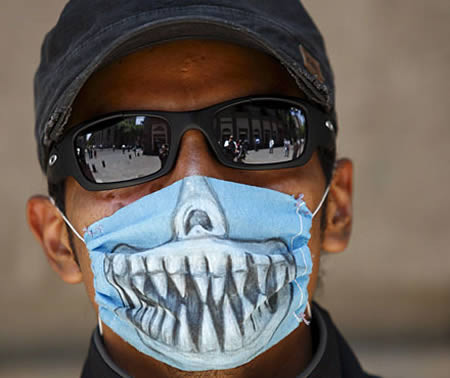 2
S
Семейный ужин.
В семье 6 человек, а за столом в кухне 6 стульев. Было решено каждый вечер перед ужином рассаживаться на эти  6 стульев по-новому. Сколько дней члены семьи смогут делать
это без повторений?
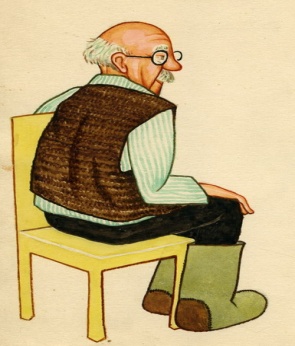 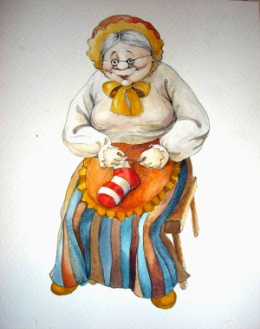 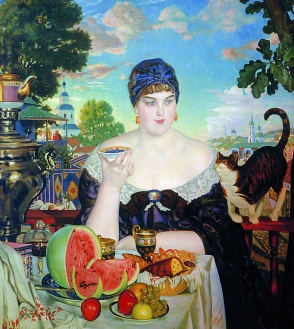 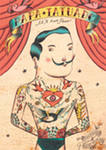 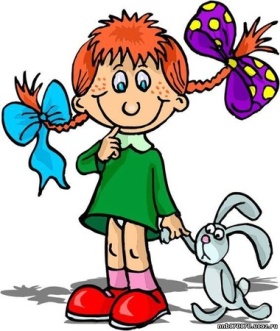 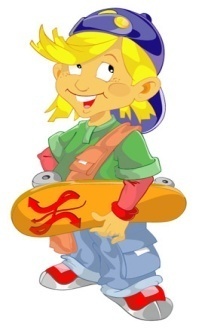 6•5•4•3•2•1=
720дн.
-почти 2 года
5
4
3
6
2
1
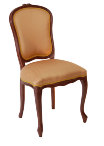 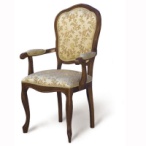 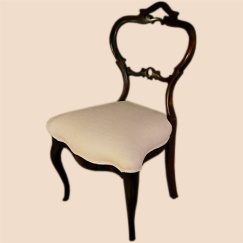 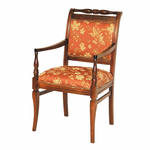 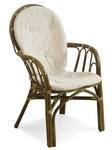 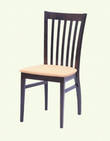 №1
№2
№3
№4
№5
№6
Тест
2 вариант
1.Найти значение выражения 7!
А) 5040     Б)120  в)  720 г)540
2. Найти значение выражения 7!-3!
А) 2!      Б)5034   в)  696   г)4!
3. Сколько существует способов, чтобы расставить 4книги?
 А) 20      Б)120  в)  12   г)24
Сколько существует способов составить трёхзначные числа из цифр 3, 4, 5, чтобы цифры не повторялись?
А)24        Б)120    в)  6      г)60
1 вариант
1.Найти значение выражения 6!
А) 5040  Б)120 в)  720  г)540
2. Найти значение выражения 6!-4!
А) 2!      Б)5034   в)  696  г)4!
3. Сколько существует способов, чтобы рассадить 5 человек за столом?
 А) 20      Б)120  в)  12   г)24
Сколько существует способов составить четырёхзначные числа из цифр 2,3, 4, 5, чтобы цифры не повторялись?
А24   Б)120   в)  6   г)60
Ответы
1вариант
В
В
Б
а
2вариант
а
б
г
в
Лестница успеха
5
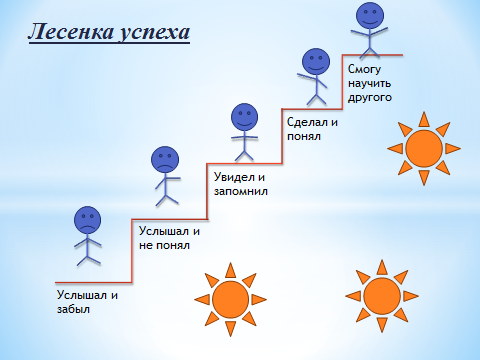 4
3
2
1
Дома
П. 30
Индивидуально по карточкам
Остальные - составляют 2 задачи